個別周知・意向確認書記載例
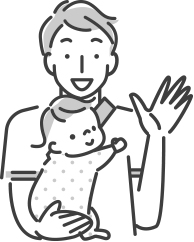 仕事と育児の両立を進めよう!
1.育児休業（育休）は性別を問わず取得できます。
2.出生時育児休業(産後パパ育休）は
男性の育児休業取得を促進する制度です。
1
（※）休業中の就業について労使協定を締結していない場合記載は不要です。
育児休業給付
育児休業（出生時育児休業を含む、以下同じ）を取得し、受給資格を満たしていれば、原則として休業開始時の賃金の67%（180日経過後は50%）の育児休業給付を受けることができます。
夫婦ともに、子の出生直後の一定期間（男性は子の出生後8週間以内、女性は産後休業後8週間以内）に14日以上の育児休業を取得する場合には、さらに、28日間を限度に出生後休業支援給付（休業開始時の賃金の13％）を受けることができます。
3.育児休業、出生時育児休業には、
給付の支給や社会保険料免除があります。
育児休業期間中の社会保険料の免除
一定の要件（その月の末日が育児休業期間中である場合又はその月中に14日以上育児休業を取得した場合。賞与に係る保険料については１か月を超える育児休業を取得した場合）を満たしていれば、その月の社会保険料が免除されます。
6月
7月
免除
月末
ケース①
育休期間3日
免除
ケース②
育休期間14日
当社では、育児休業等の申出をしたこと又は取得したことを理由として
不利益な取扱いをすることはありません。
また、妊娠・出産、育児休業等に関するハラスメント行為を許しません。
育児休業・出生時育児休業の取得の意向について、以下を記載し、
このページのコピーを、　　年　月　日までに、●●部□□係へ
提出してください。
【提出日】
●年●月●日

【提出者】
所属　□□部△△課
氏名　◆◆　◆◆
注）男性については、育児休業も出生時育児休業も取得することができます。
2